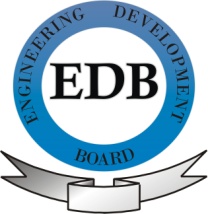 EXPORT ENHANCEMENT FOR ENGINEERING INDUSTRY 
Sanitary & Ceramics
Pumps & Motors
Cutlery & Kitchen wares
Engineering Development BoardMinistry of Industries & Production
August 10, 2021 
www.engineeringpakistan.com
Global Scenario – Pakistan needs course correction
World vs. Pakistan Merchandise Exports by Product (2020)
Total World Trade  17.3 Trillion Dollars
Pakistan’s Exports 
25.3 Billion Dollars
Source: ITC World Trade map, Pakistan Bureau of Statistics
2
Export Potential Sectors- Pakistan’s Focus
Electrical & Power Equipment
Machinery & Capital Goods
Cutlery & Utensils
Sanitory, Kitchenware & Ceremics
Home Applicances
Consumer & Transmission Electronics 
Pumps & Motors
Automotive
Engineering Services
3
Export Targets for Engineering Goods
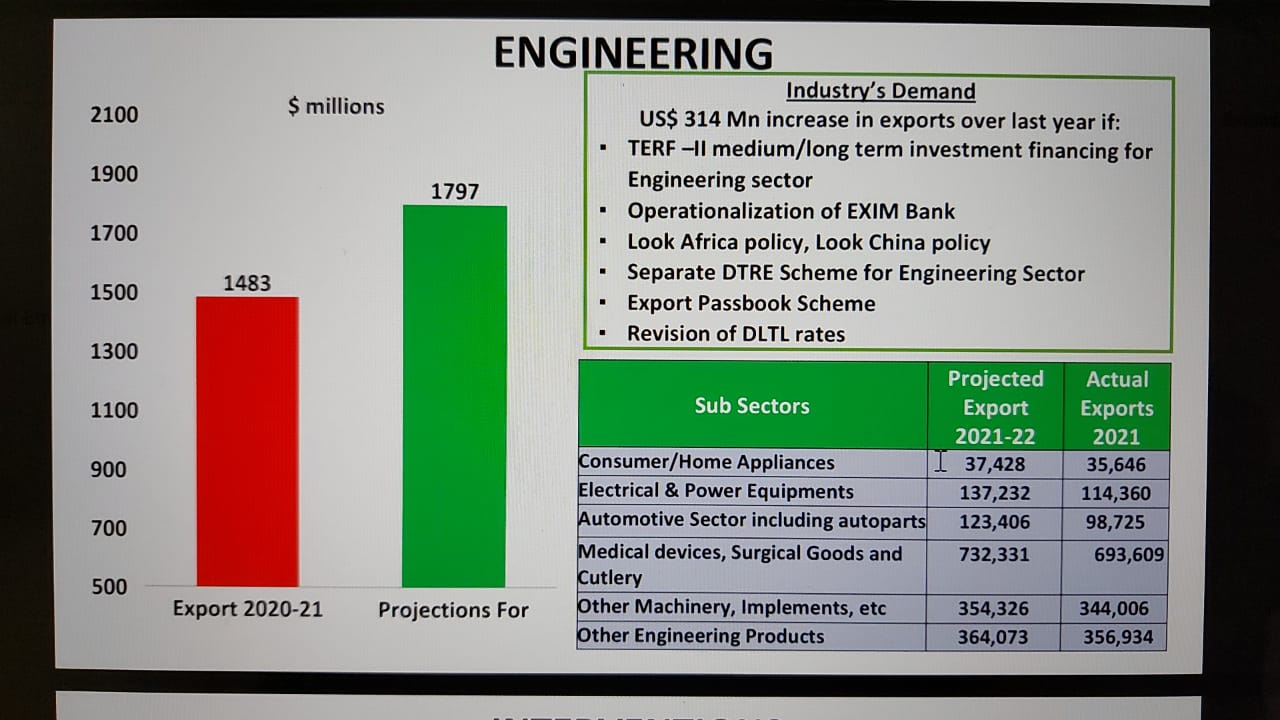 Export Potential - Engineering Goods
Current  Exports Facilitation Instruments
Export Facilitation Schemes: 

(FBR has consolidated the following schemes into one SRO 957(I)/2021)
Duty and Tax Remission for Exports (DTRE) Scheme (SRO 450(I)/2001)
Manufacturing Bond Rules (SRO 450(I)/2001)
Duty Drawback Rules (SRO 450(I)/2001)
The Export Oriented Units (EOU) Rules, 2008 (SRO 327(I)/2008)
Temporary Importation Scheme (SRO 492(I)/2009)

EDB has drafted a consolidated scheme for Export of Engineering Goods.

MoC Scheme
Drawback of Local Taxes & Levies (DLTL) (SRO 711(I)/2018)
Proposals for SBP on Exports Facilitation – Financing  Schemes
Long Term Financing window:
Need to increase Capabilities,  Capacities and Upgrade Technologies. 
10 to 15 years Financing. 
Refinance facility from State Bank of Pakistan.
Extension of TERF-II for Engineering sector.
Working capital and factoring windows: 
Industry to be facilitated through change in existing Rules & Regulations regarding LTFF, EFS, retention in special foreign currency accounts, credit for the high risk countries, immediate refund of claims etc. 
Bank Guarantees for foreign contracts
Providing Bid Bonds, Performance Guarantees and Retention Money for EPC Contracts which is very difficult and needs facilitation.
Export insurance schemes:
EXIM Bank shall take up specific facilities for the exporters e.g. Credit risk Insurance Ability to extend cross border Banking Guarantees
Credit risk Insurance
The protection against unforeseen losses which may arise out of international economic or political shocks need to be covered. Also, risks linked to foreign exchange conversion rate fluctuations are to be covered through insurance services.
Thank you
8
Export Potential Sectors- The New Focus
9